BİR SAHABİ TANIYORUM HZ. OSMAN
Neler öğreneceğiz?
Hz. Osman’ın kişiliğini ve ahlaki vasıflarını tanır.
Hz. Osman hakkında ne biliyorsunuz?
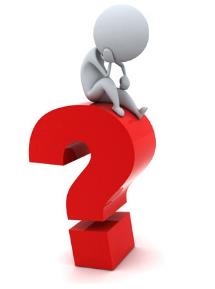 Hz. Osman (r.a.) Hz. Muhammed (s.a.v.) Peygamberlikle görevlendirildiğinde 34 yaşındaydı.
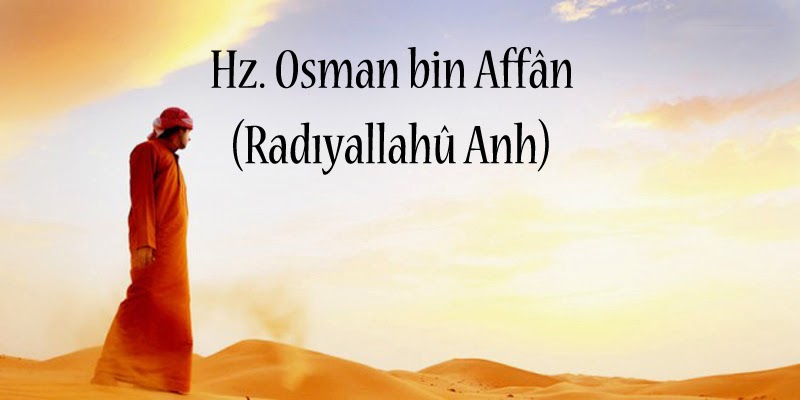 Hz. Ebu Bekir’in davetiyle Müslüman olmuştur.
Müslüman olduğunda özellikle annesinden ve amcasından büyük tepkiler almıştır.
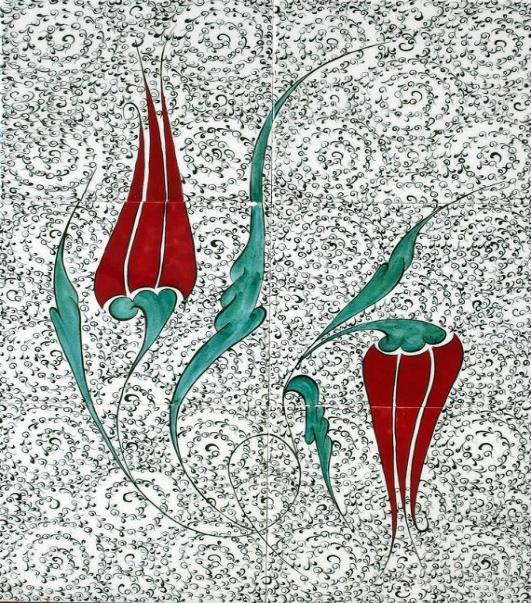 Aşere-i Mübeşşere’dendir.
Zinnureyn lakabıyla anılır.
Peygamberimiz’in kızlarından önce Rukiye (r.a.) ile vefatından sonra ise Ümmü Gülsüm ile evlenmiştir.
Buna dair hatırladığınız bir örnek var mı?
Hz. Osman’ın bilinen en büyük vasfı nedir?
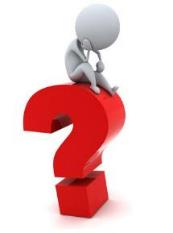 Hz. Osman’ın (r.a.) en meşhur vasfı hiç şüphesiz engin bir hayâ duygusuna sahip olmasıdır.
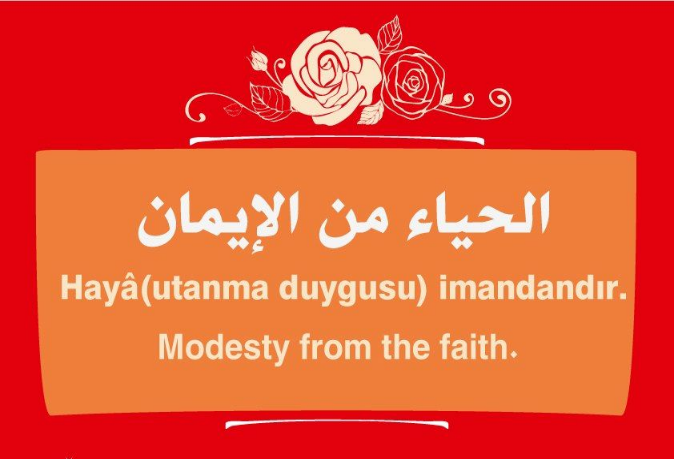 …Kendisinden meleklerin hayâ ettiği bir kimseden ben hayâ etmeyeyim mi?...
Önce Habeşistan’a sonra da Medine’ye hicret etti.
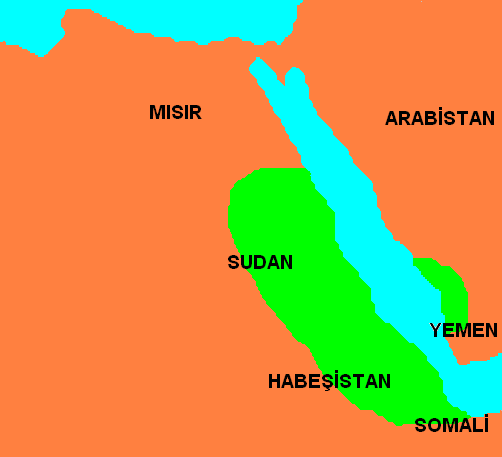 Hz. Osman zengin bir sahabe olup, servetini Allah yolunda harcamıştır.
Hz. Ömer’den sonra hilafet makamına geçerek bu görevde 12 yıl kalmıştır.
Hz. Ebu Bekir’in (r.a.) halifeliği zamanında, onun kâtipliğini yaptı ve müşavirleri arasında yer aldı.
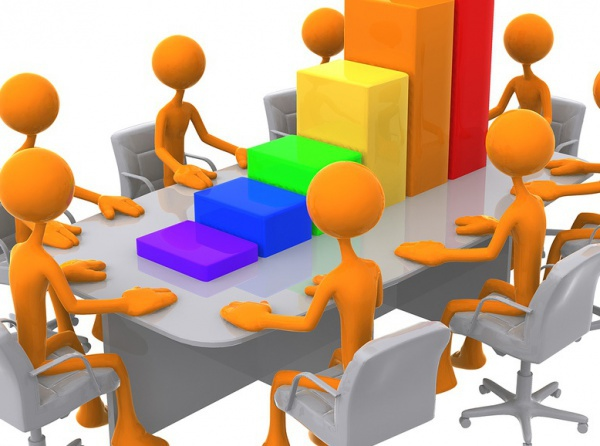 Hz. Osman (r.a.) on kişilik bir şura tarafından seçilmiştir.
Her Cuma bir köle azad ederdi. Cömert ve fedakardı.
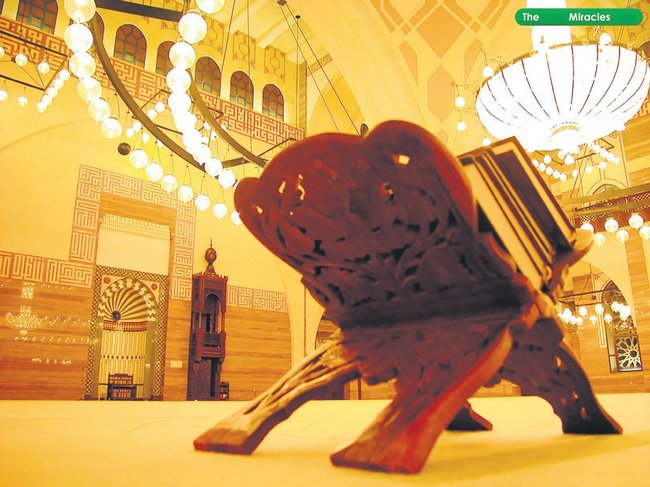 Vahiy katibiydi. İlmî bakımdan da yetişmiş bir kişiydi.
Fetihlerle birlikte İslâm’ın yayılması neticesinde ortaya çıkan Kur’ân-ı farklı okuma ihtilaflarını giderme adına Hz. Hafsâ’nın (r.a.) elindeki ‘Mushaf-ı’ çoğaltarak belli başlı merkezlere göndermiştir.
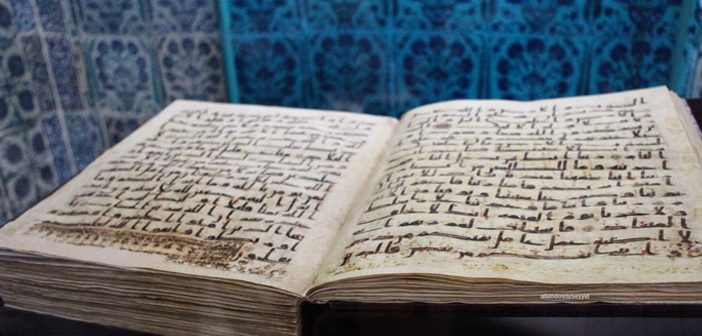 Hz. Osman (r.a.) halifeliğinin son dönemlerinde iç karışıklıkların sonucunda evi isyancılar tarafından kuşatıldı. Burada 656 yılında şehit edildi.
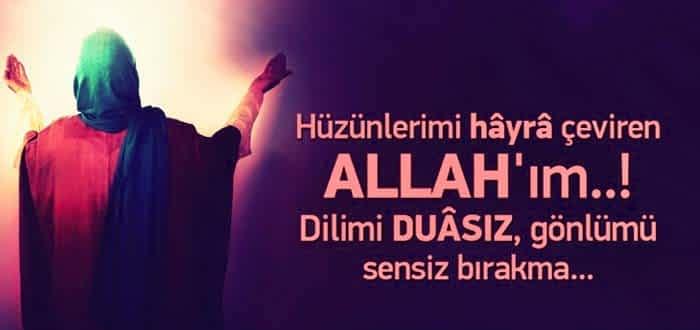 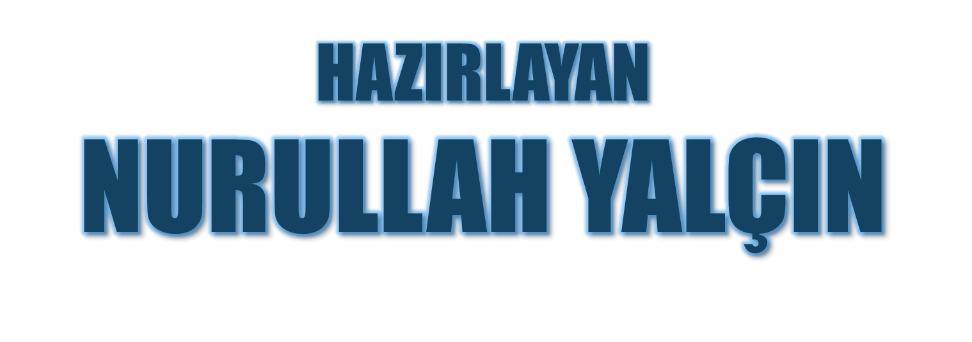 29.10.2019
Tekirdağ/Çerkezköy